Вопросы для самоподготовки к зачету по проверке знаний по ГО и ЧС для учащихся ДДЮТ Выборгского района Санкт-Петербурга
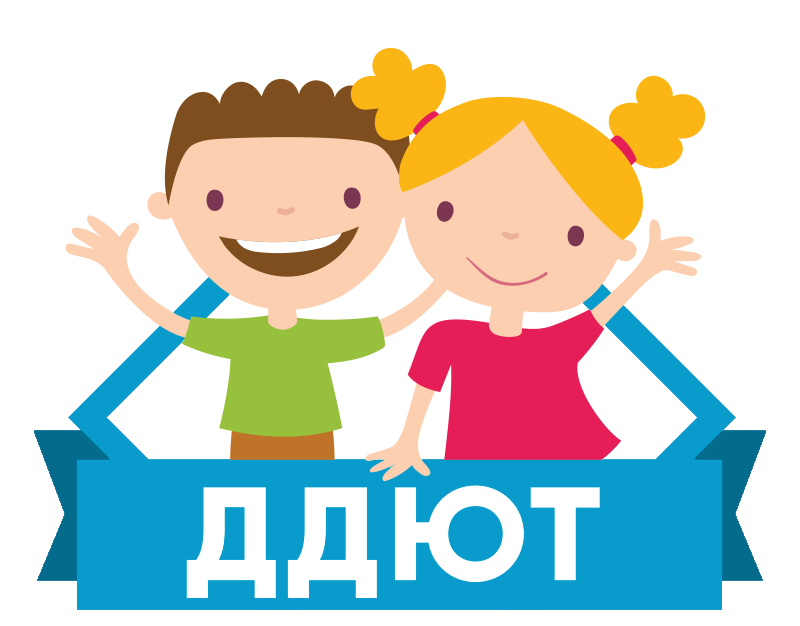 Разработчик: Бурлак Светлана Викторовна, методист
1.Кем и когда был изобретен противогаз?
А.  Н. Зелинским в 1915
В.  Г. Головиным в 1913
С.  М.Луховинским в 1914
D.  Н. Носковым в 1941
Правильно!
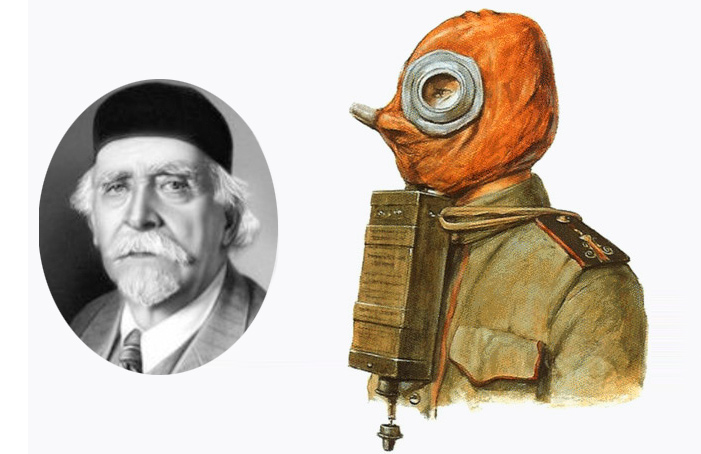 Николай Дмитриевич Зелинский
НЕПРАВИЛЬНО!
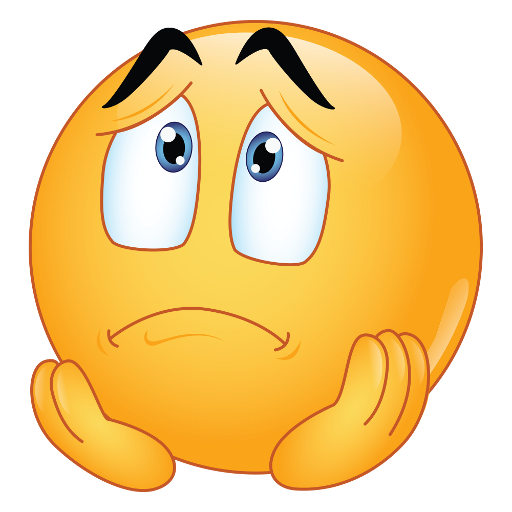 2. Пары какого из перечисленных веществ являются наиболее токсичными?
Аммиак
Хлор
Ртуть
Гелий
Неправильно!
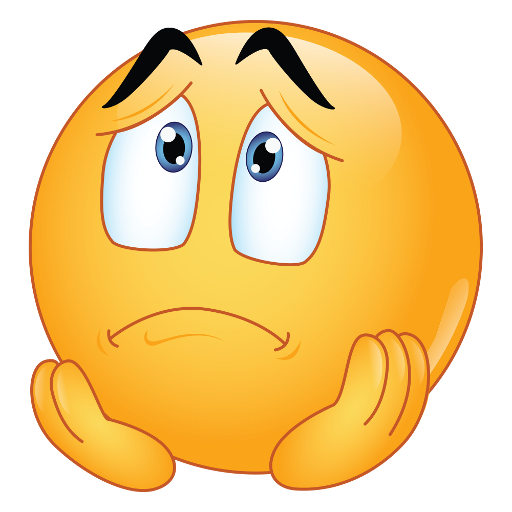 Правильно!
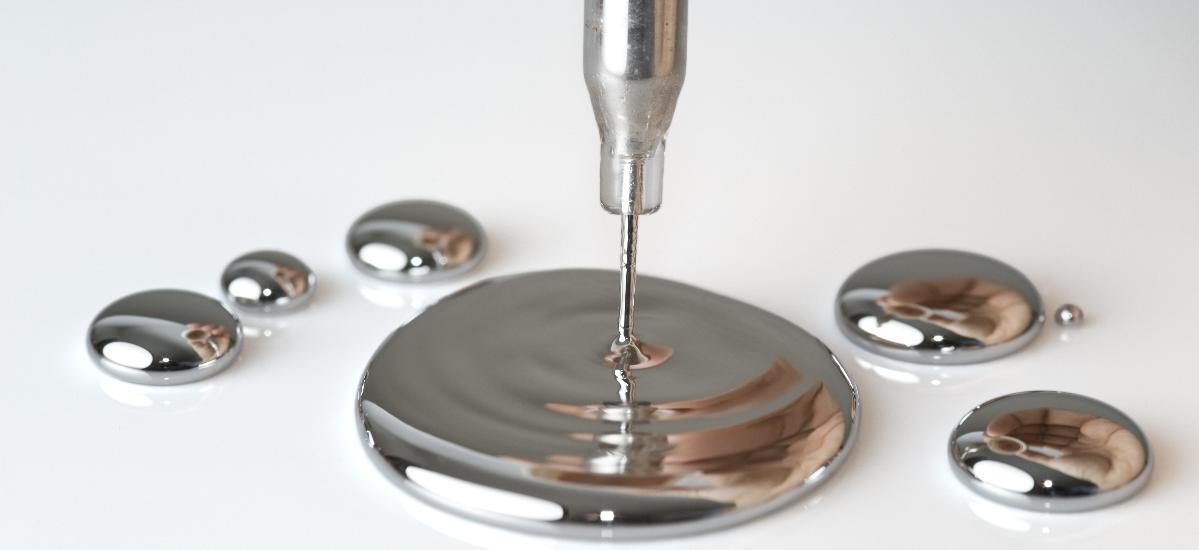 3. При аварии на химически опасном объекте произошла утечка хлора. Вы живете на 1-м этаже 9-этажного дома и можете оказаться в зоне заражения. Ваши действия:?
Укроетесь в подвале
Подниметесь на верхние этажи
Останетесь в своей квартире
Спуститесь на 
нижние этажи
Неправильно!
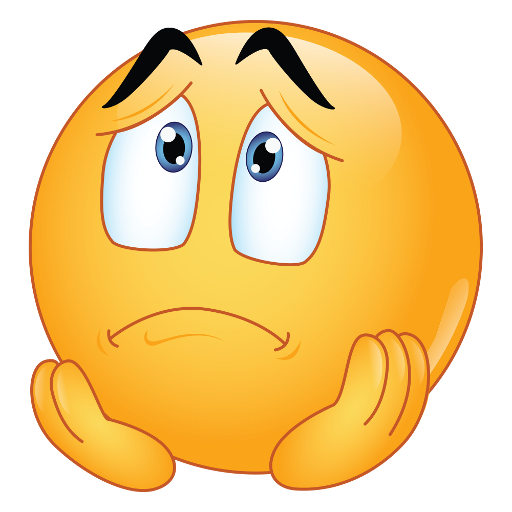 Правильно!
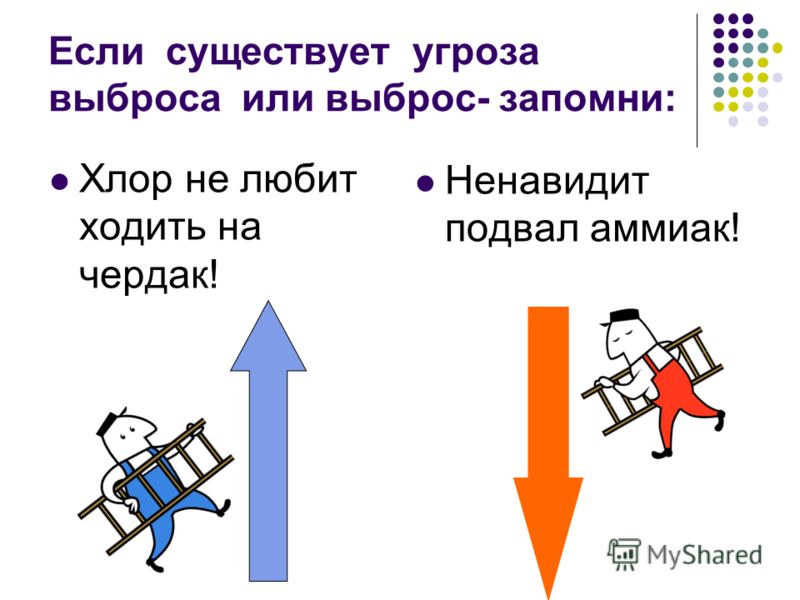 4. При аварии с утечкой аммиака каким раствором следует смочить ватно-марлевую повязку?
2 %- раствором нашатырного спирта
Раствором уксусной или лимонной кислоты
5 %- раствором соды
Солевым раствором
Неправильно!
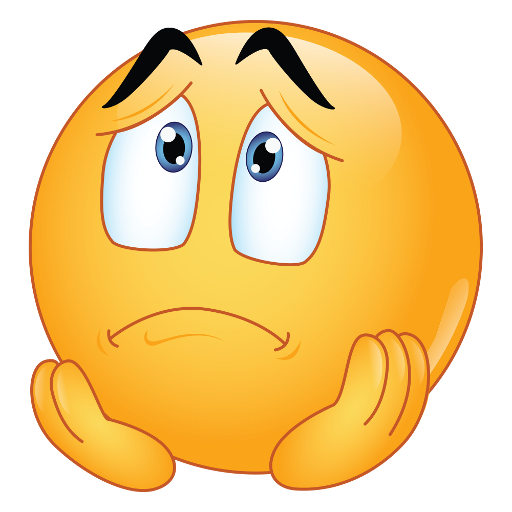 Правильно!
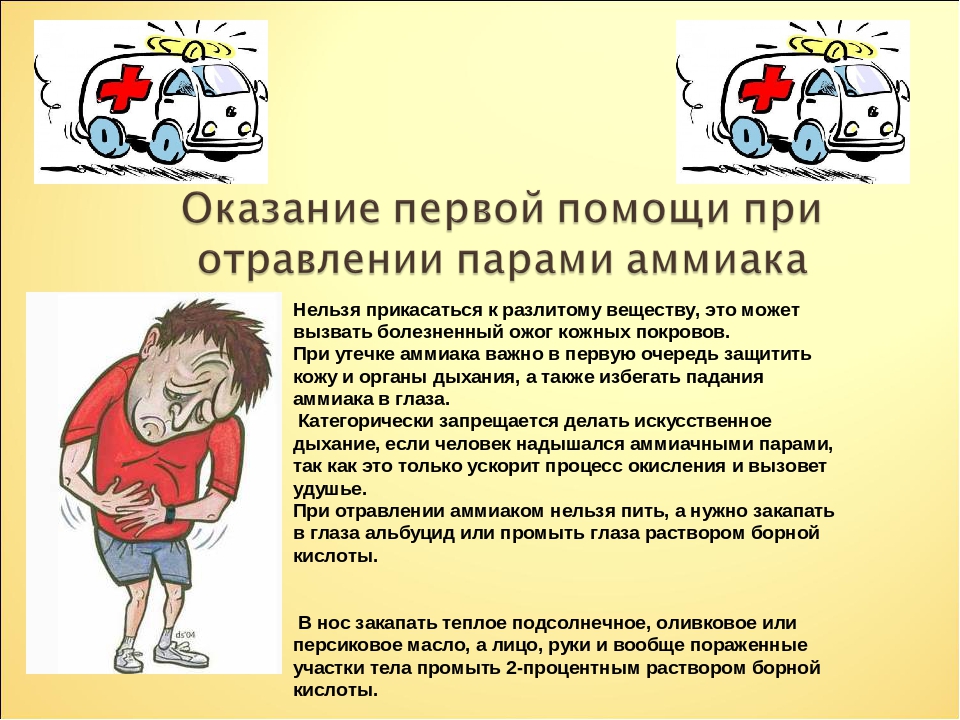 5. Вы услышали прерывистое завывание сирены - сигнал «Внимание всем!». Ваши действия:
Включите радио 
или ТВ
Наденете СИЗ и покинете помещение.
Быстро направитесь в убежище.
Укроетесь в подвале
Неправильно!
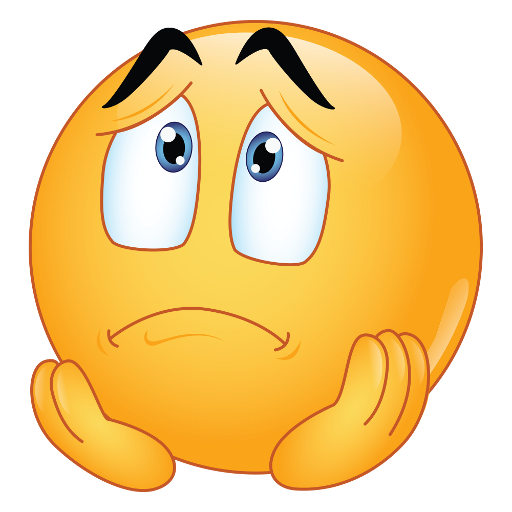 Правильно!
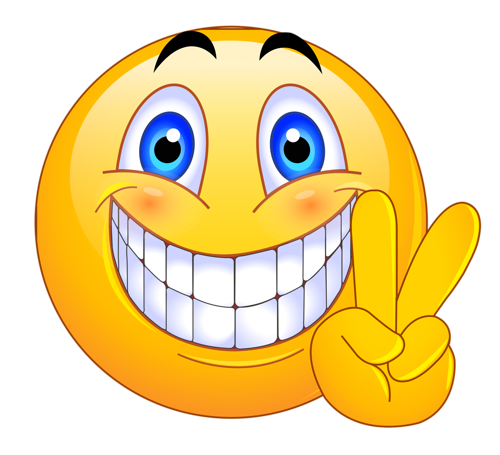 6. Назовите единицу измерения дозы облучения
Паскаль
Рентген в час
Ньютон
Рентген
Неправильно!
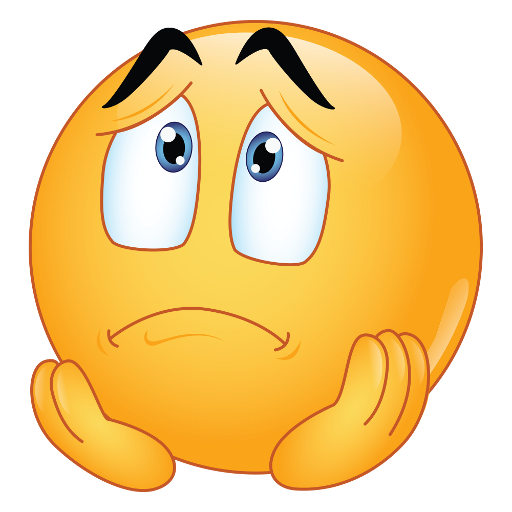 Правильно!
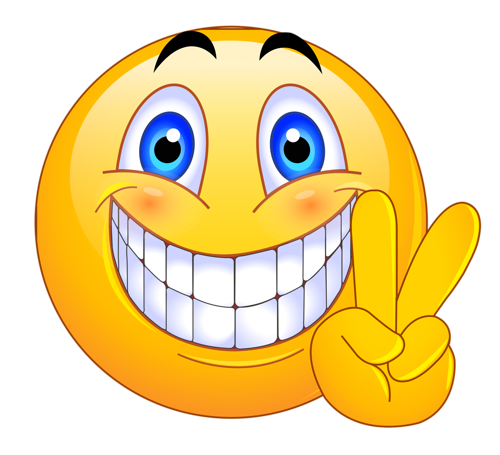 7. Вы услышали информацию органов управления ГО и ЧС об аварии, и что Вам следует немедленно принять таблетку йодистого калия или калий-йод из АИ-2 и надеть противогаз. Речь идет об опасности:
Поражения синильной кислотой
Отравления фосгеном
Поражения сероводородом
Радиоактивного заражения
Неправильно!
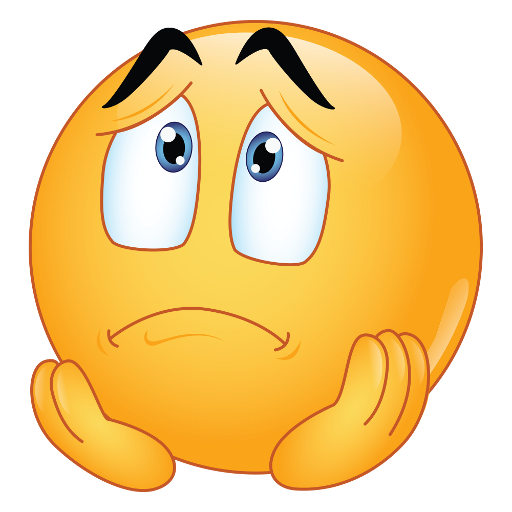 Правильно!
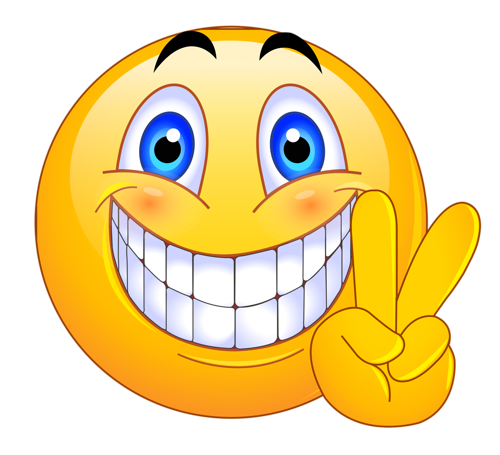 8. Назовите дату Международного дня гражданской обороны
1 сентября
1 апреля
1 марта
24 апреля
Неправильно!
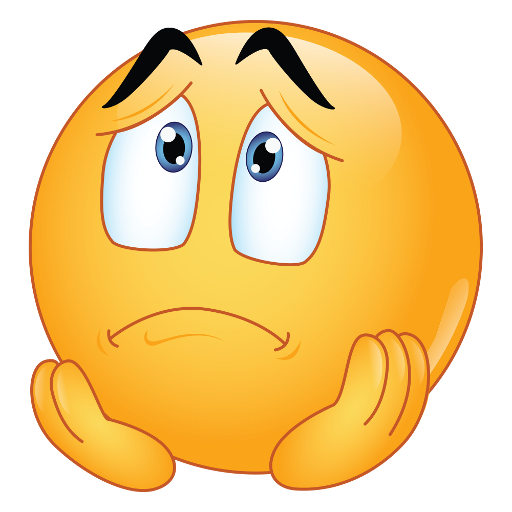 Правильно!
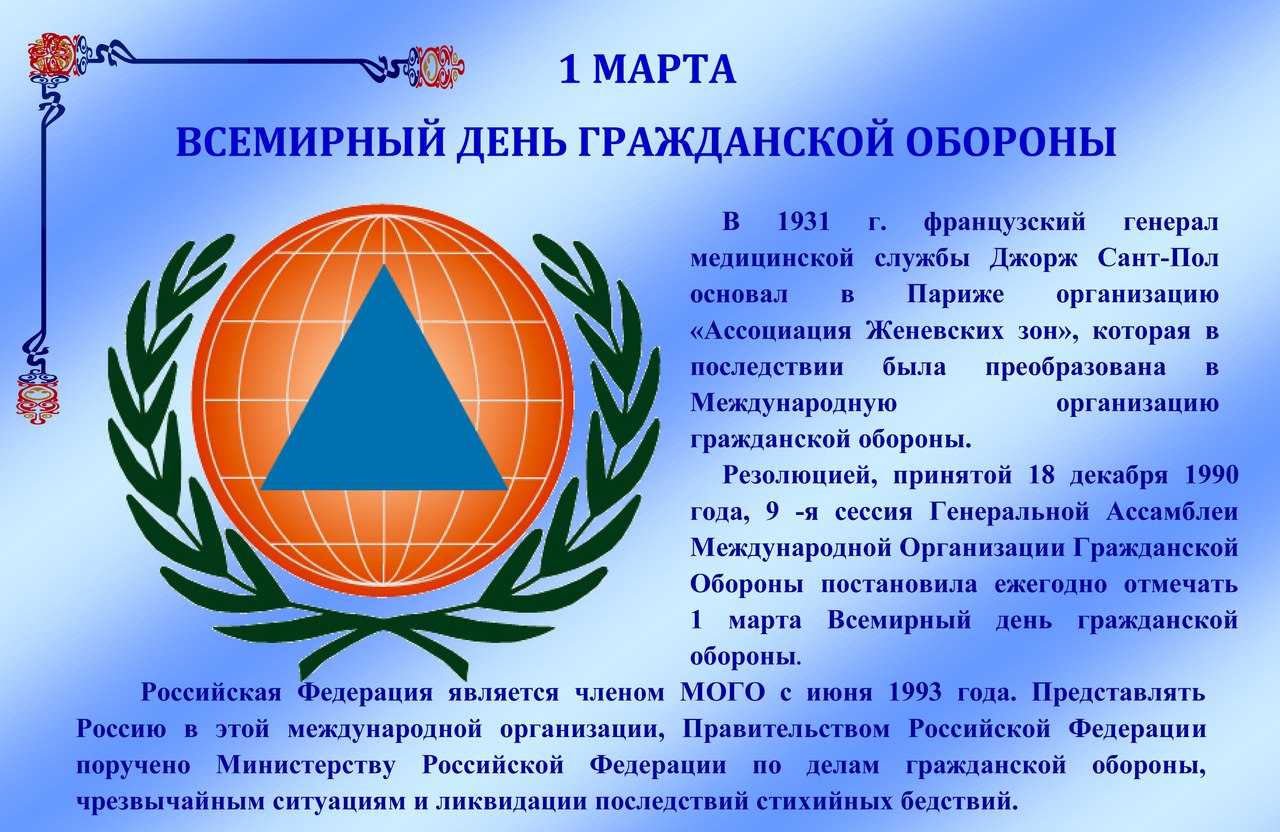 9. Во время грозы вы оказались в поле, в лесу, на открытой местности. Что нужно сделать, чтоб уменьшить вероятность поражения молнией?
Лечь на землю, в канаву
Встать под опорой линии электропередачи, она заземлена
Немедленно укрыться под деревом, лучше отдельно стоящим
Бежать
Неправильно!
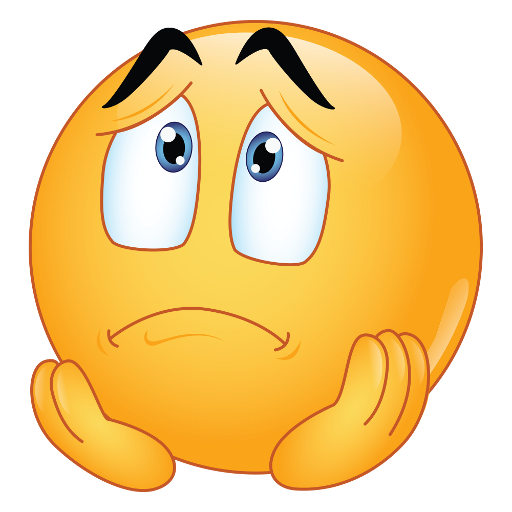 Правильно!
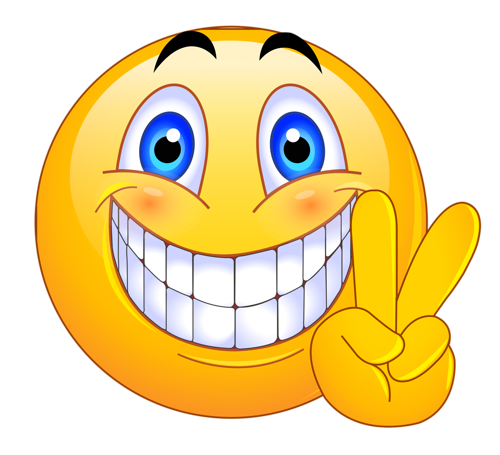 10. Землетрясение застало вас в помещении на 5-м этаже. Ваши действия:
Встанете у внутренней стены в дверном проеме, подальше от окон, зеркал
Выйдете на лестничную площадку, спуститесь вниз на лифте
Позвоните 01
Встанете у наружной стены или на балконе, спрыгните вниз или спуститесь по веревке
Неправильно!
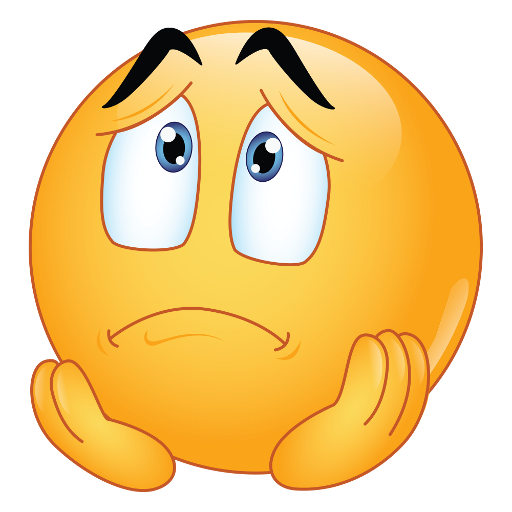 Правильно!
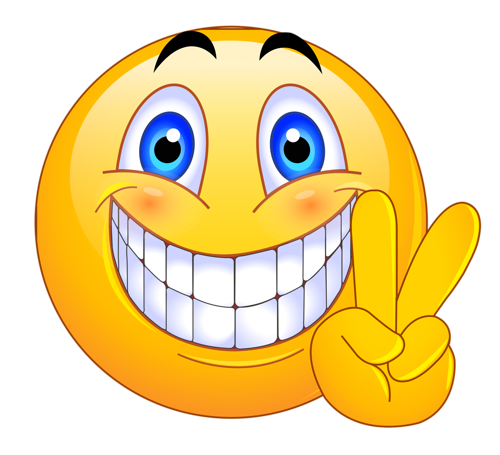 11. Землетрясение застало вас на улице. Что необходимо сделать?
Забежать в первый попавшийся подъезд и постараться спрятаться в подвале
Бежать укрываться в метро
Бежать домой
Отбежать на середину улицы, на площадь или пустырь - подальше от зданий и сооружений
Неправильно!
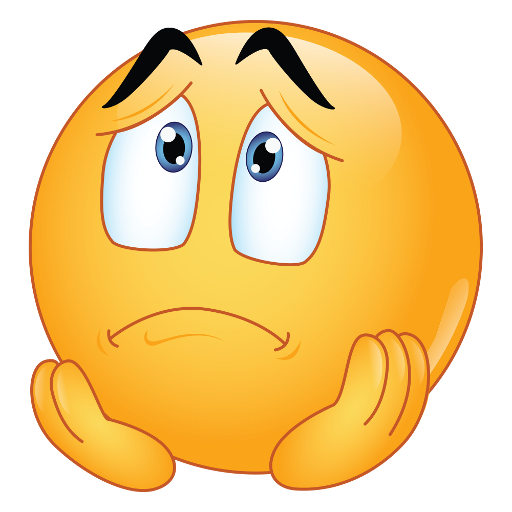 Правильно!
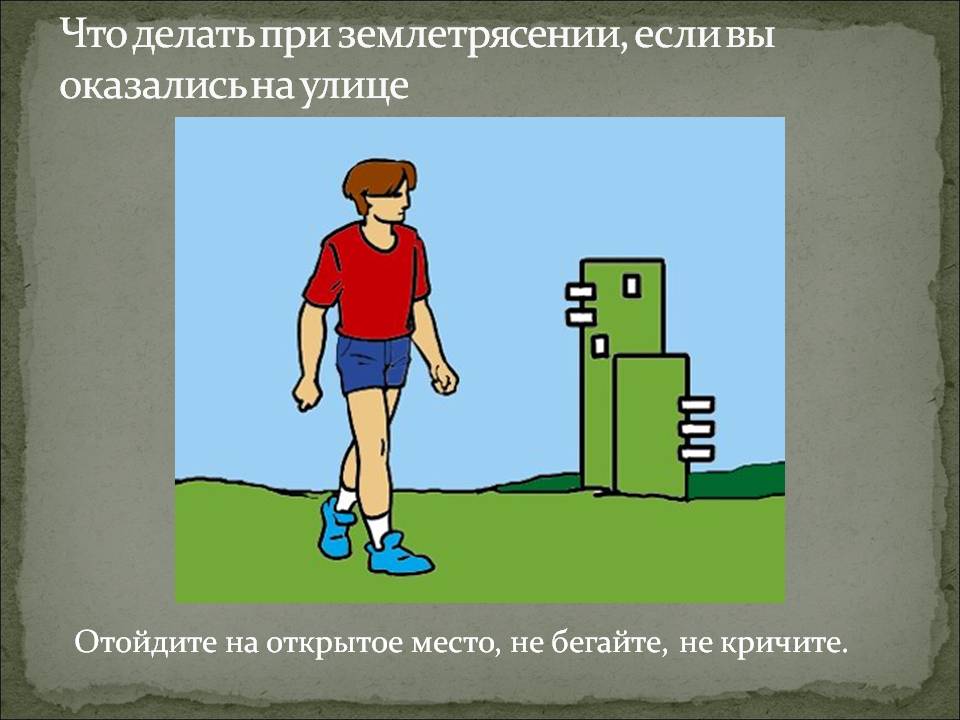 12. Какой сигнал ГО означают завывание сирены, прерывистые гудки предприятий и транспортных средств?
«Химическая тревога»
«Воздушная тревога!»
«Внимание всем!»
«Радиационная опасность»
Неправильно!
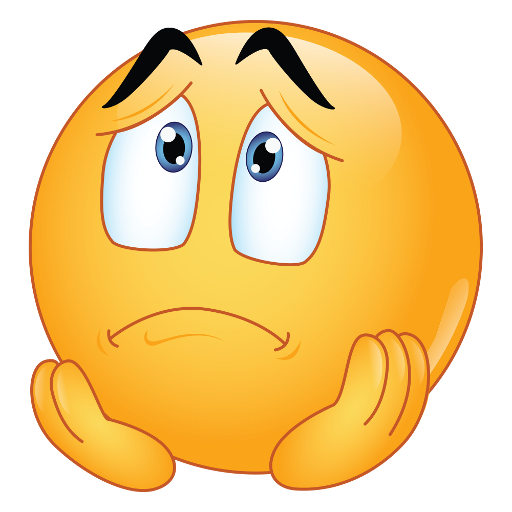 Правильно!
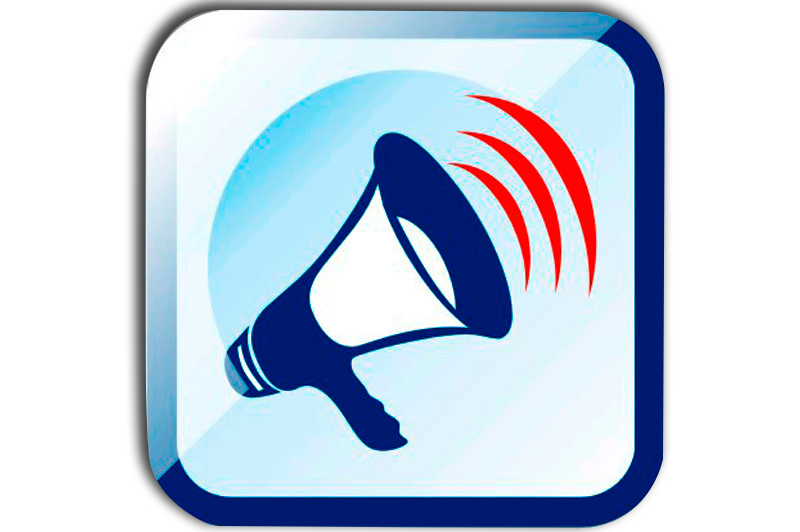 13. Открыв дверь квартиры на 10-м этаже, вы обнаружили сильное задымление. Ваши действия:
Спуститесь на лифте вниз и выбежите из здания
Оперативно выявите источник задымления
Плотно закроете дверь и позвоните по телефону 01
Наденете противогаз
Неправильно!
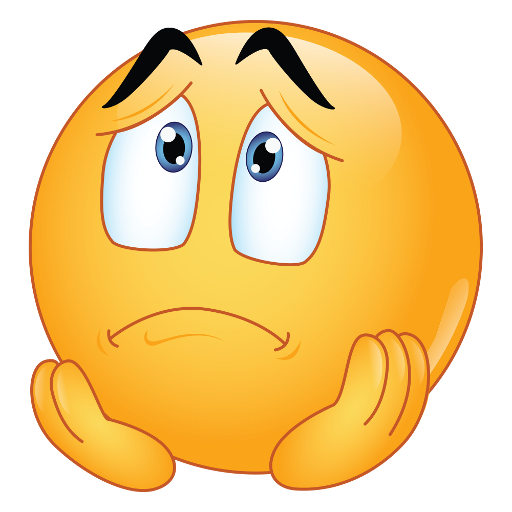 Правильно!
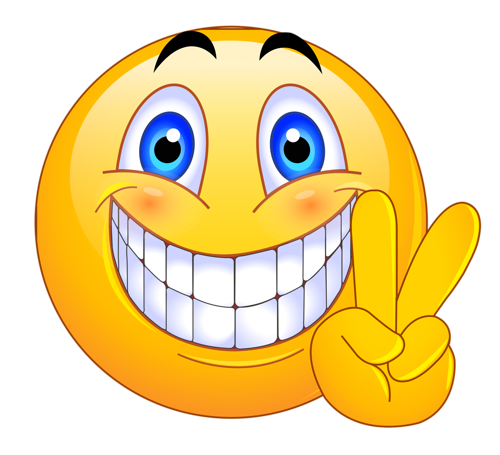 14. Как следует двигаться при вывозе (выводе) людей при лесном пожаре?
По диагонали под углом 45 градусов от линии распространения огня
В направлении, параллельном распространению огня
В направлении, перпендикулярном распространению огня
Навстречу огню
Неправильно!
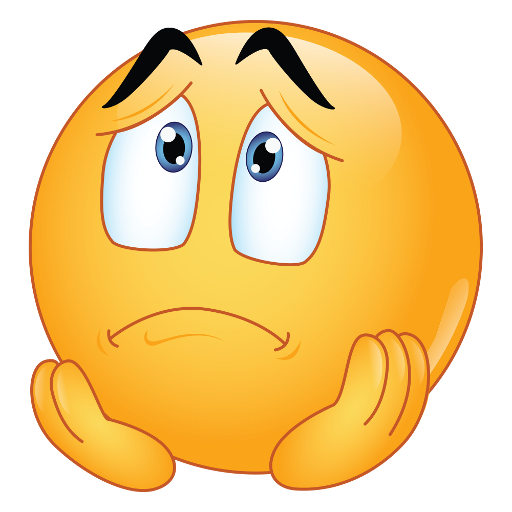 Правильно!
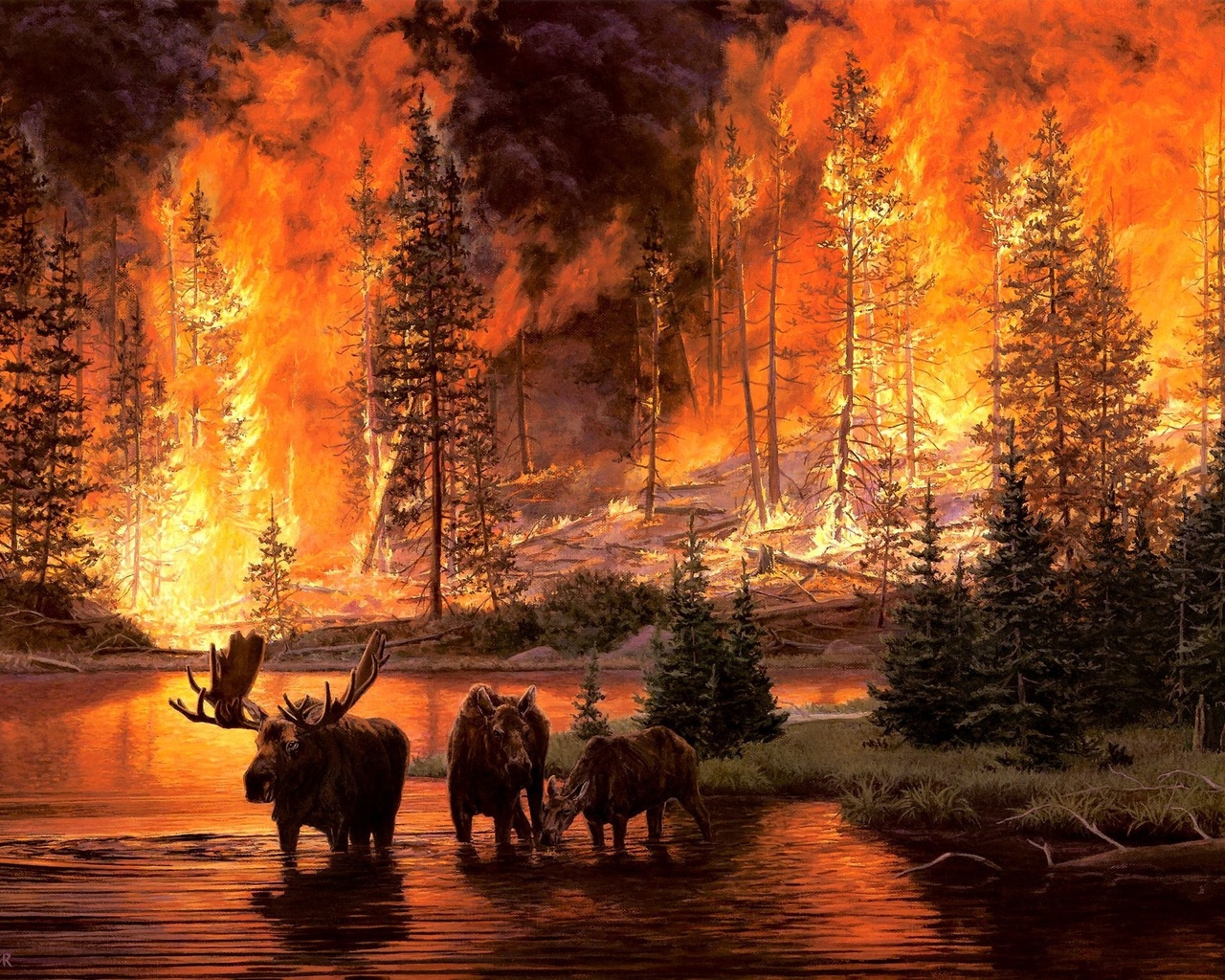 15.  Что нужно делать при попадании шаровой молнии в помещение?
Убежать от нее
Взяться за электропроводку
Попытаться отмахнуться каким-либо предметом
Замереть на месте
Неправильно!
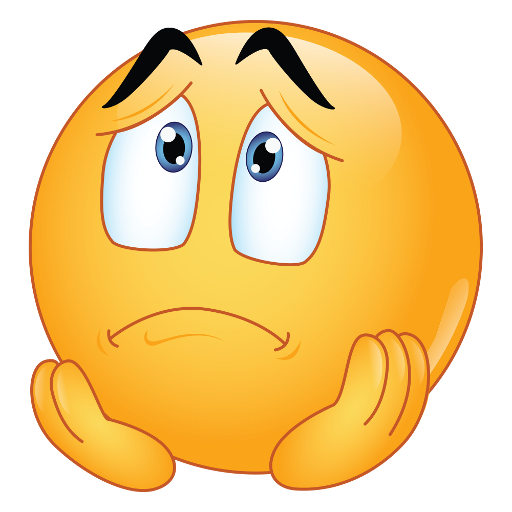 Правильно!
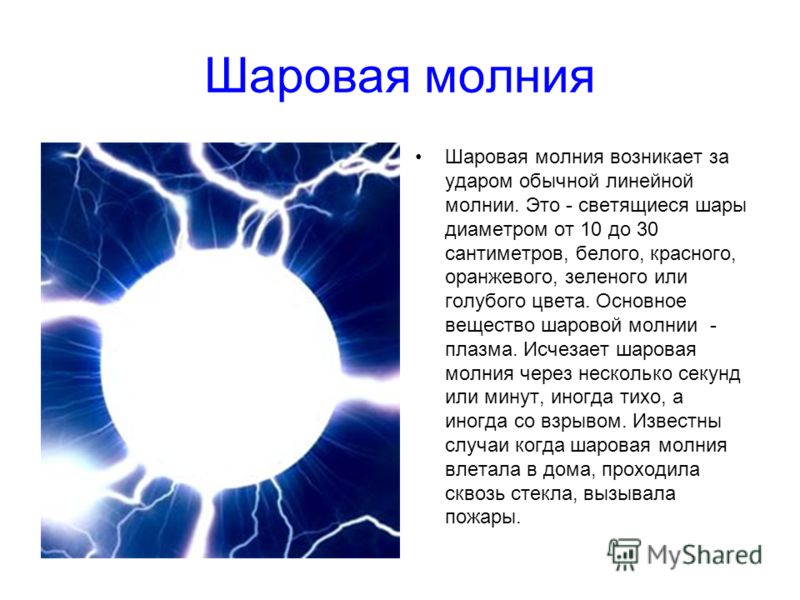 Поздравляю! Вы готовы к зачету!
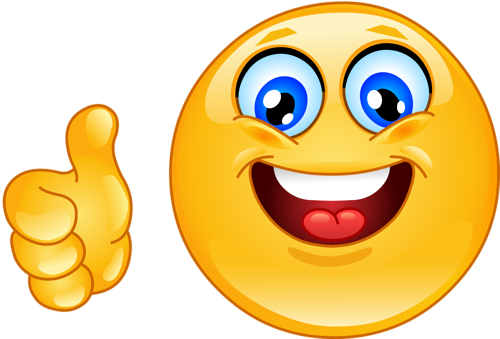